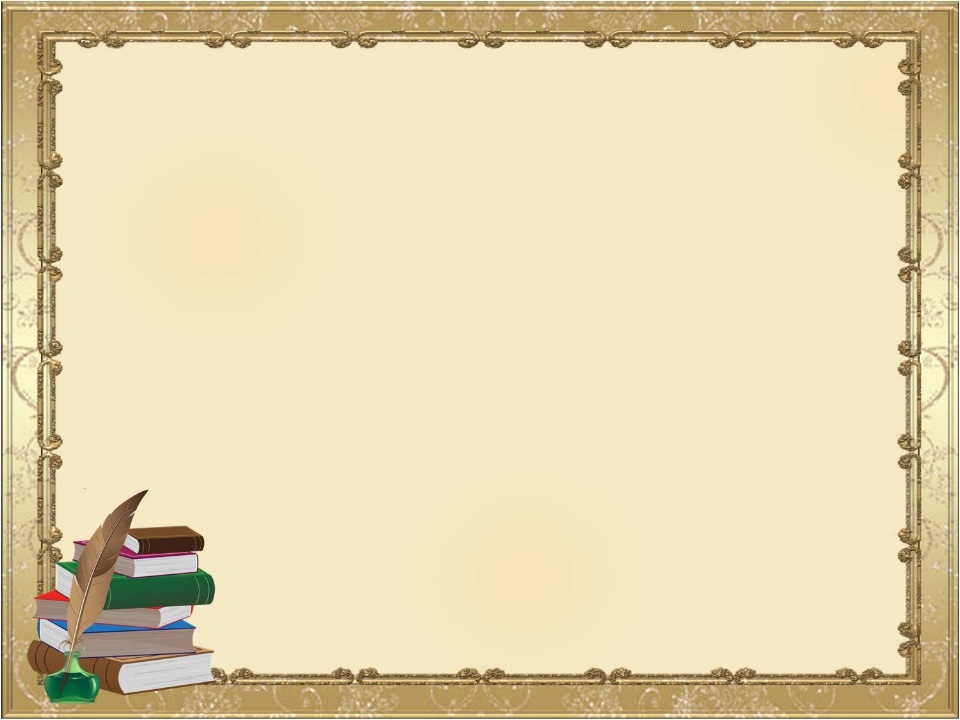 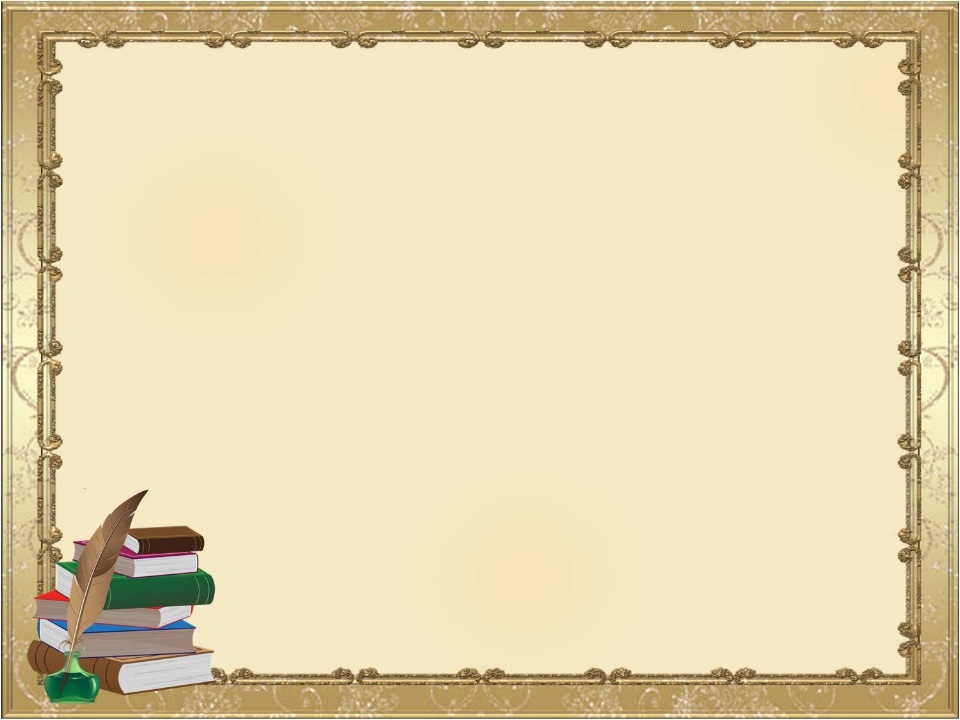 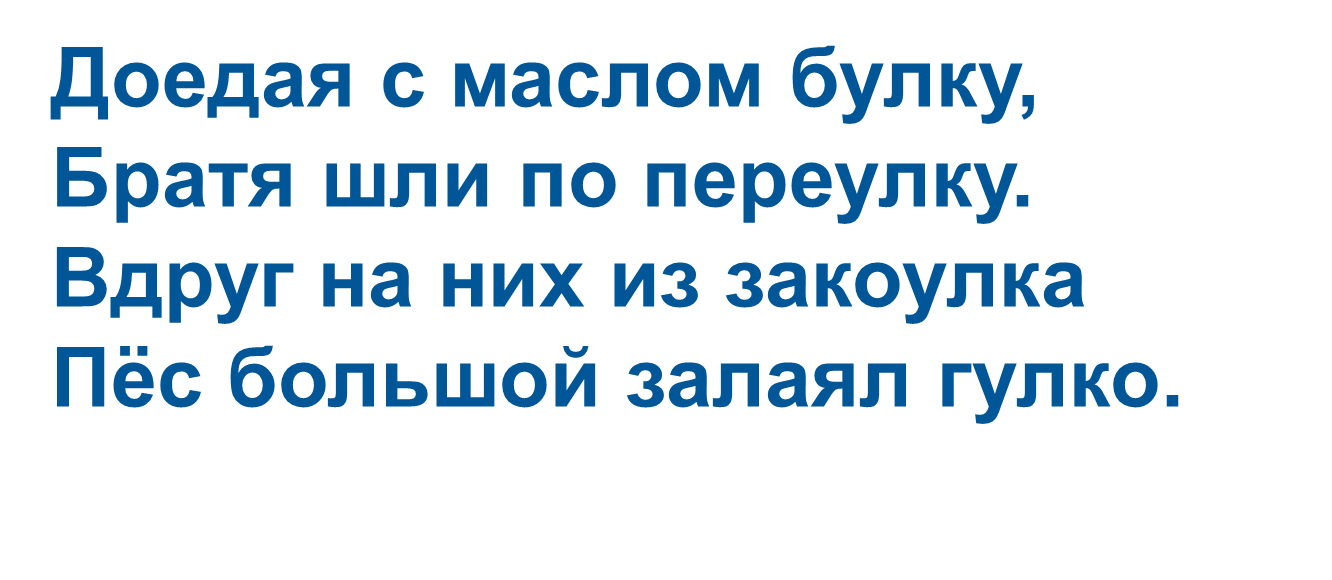 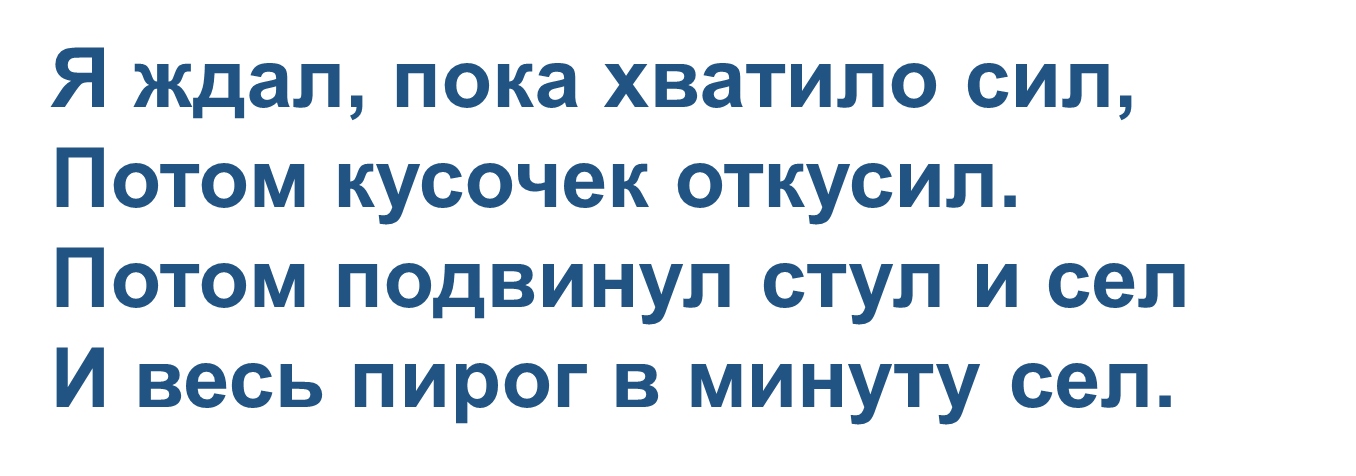 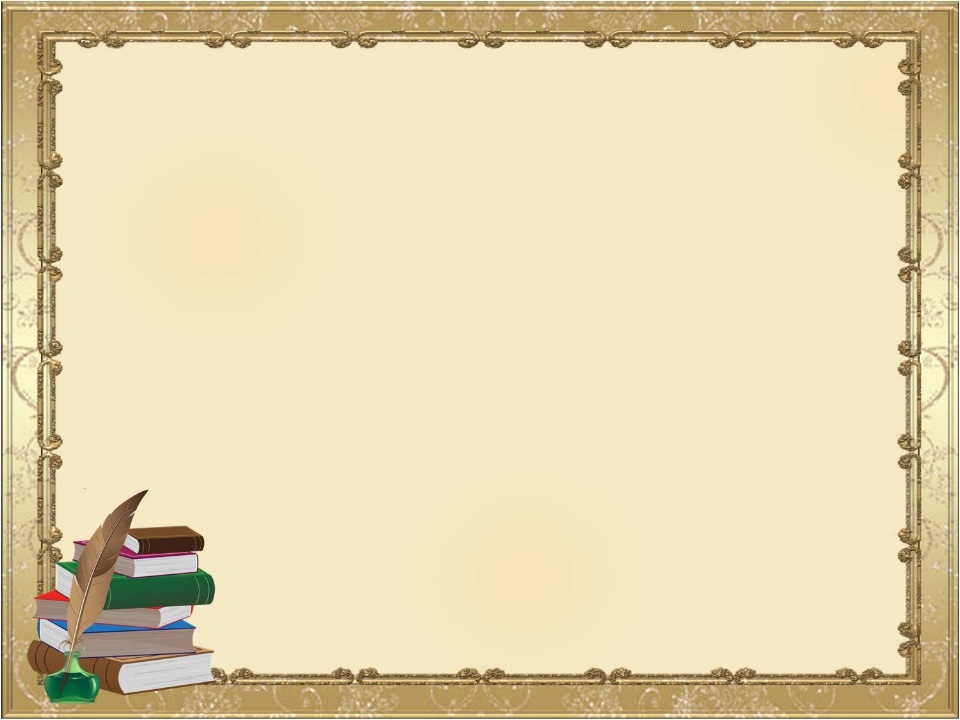 Тема: Разделительные ъ и ь
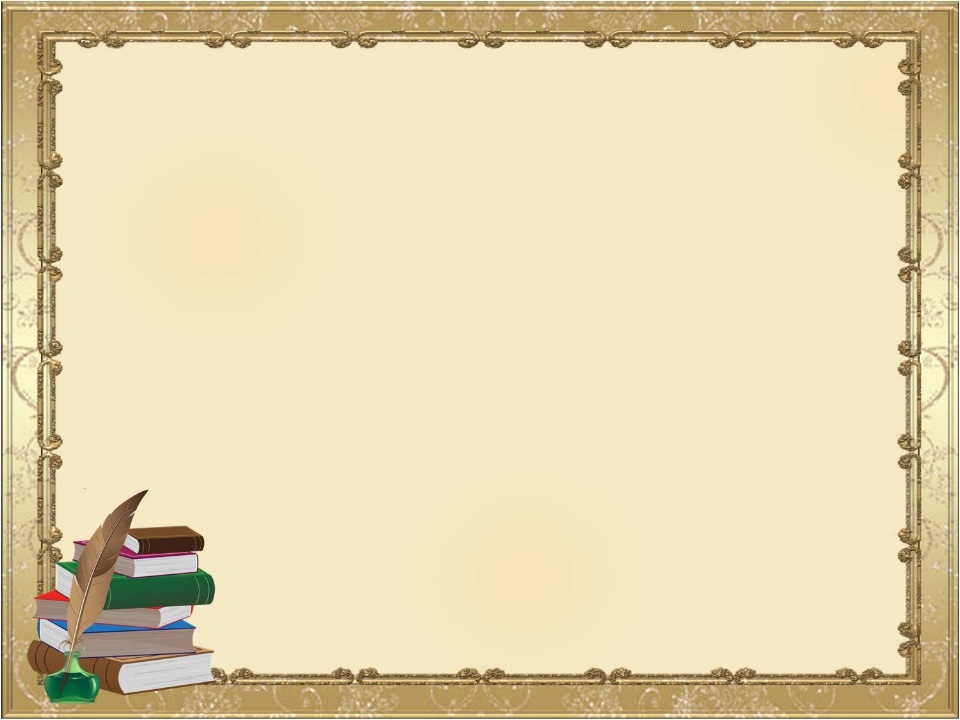 Тема: Разделительные ъ и ь
Мы узнаем: 
- Что общего у разделительных ъ и ь?
- Чем они отличаются?
Мы научимся: 
- Различать разделительные ъ и ь при написании слов с ними.
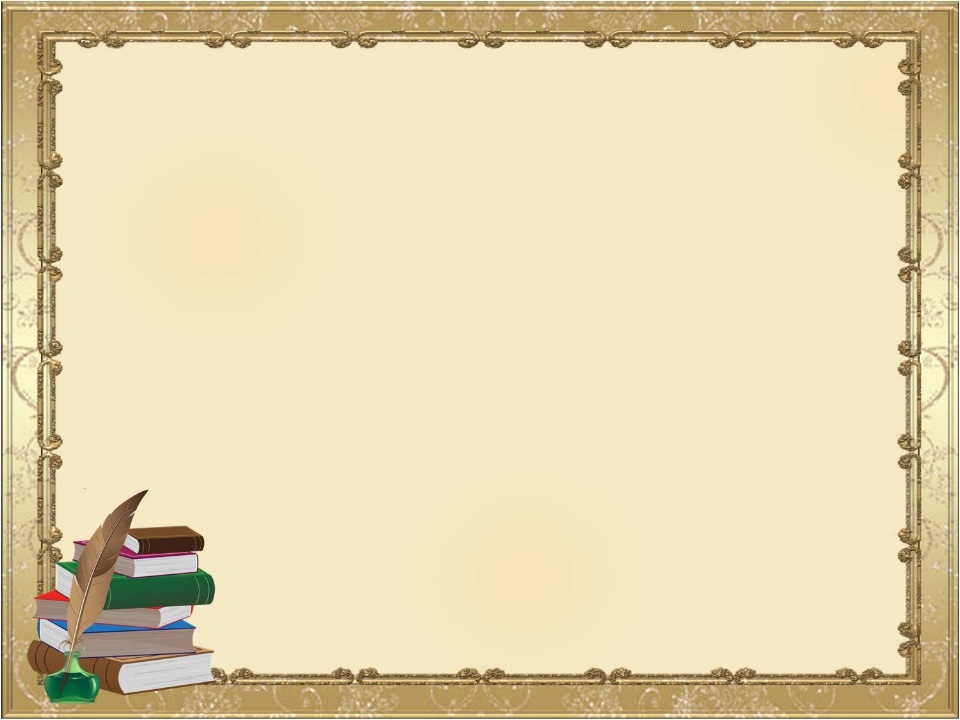 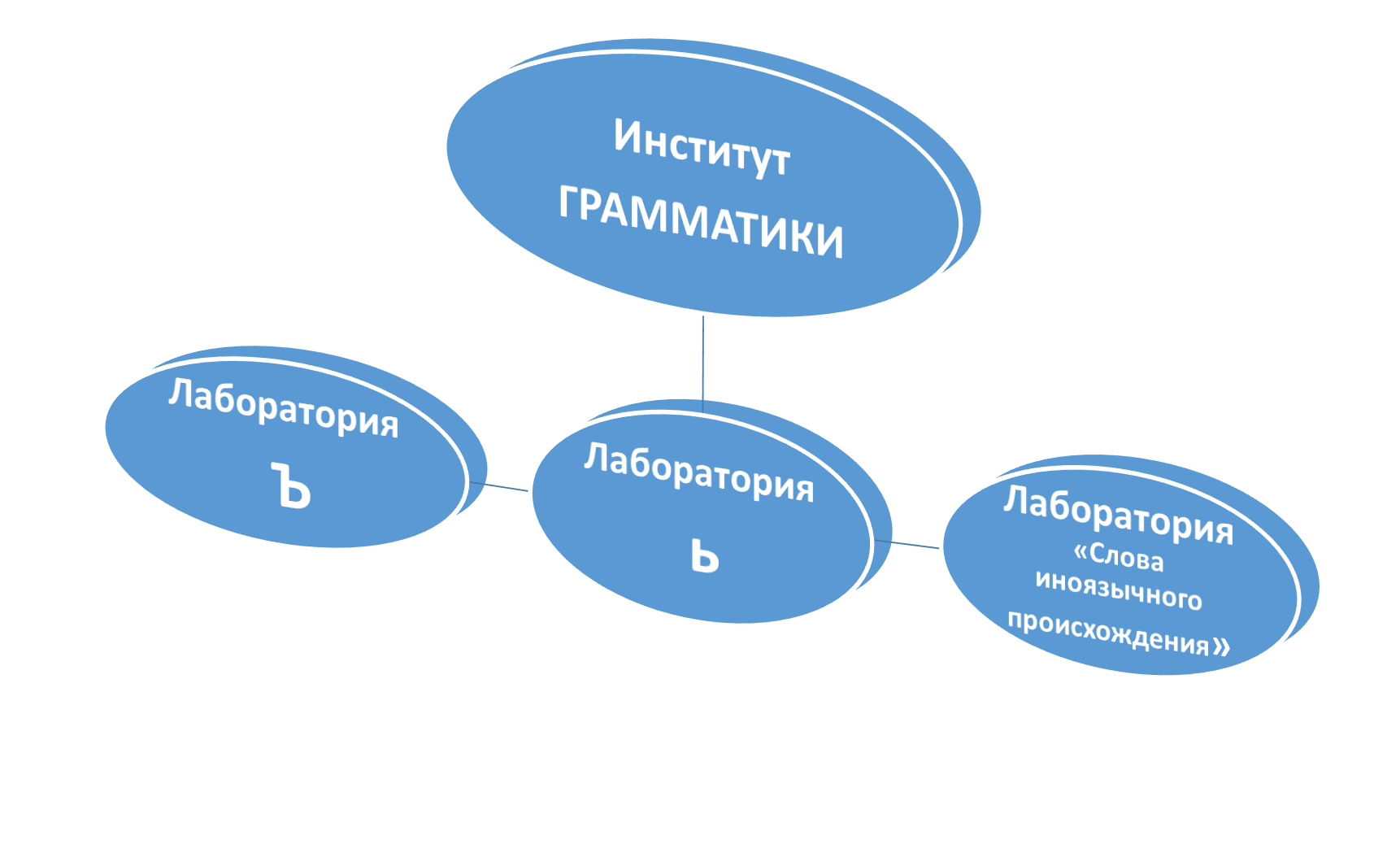 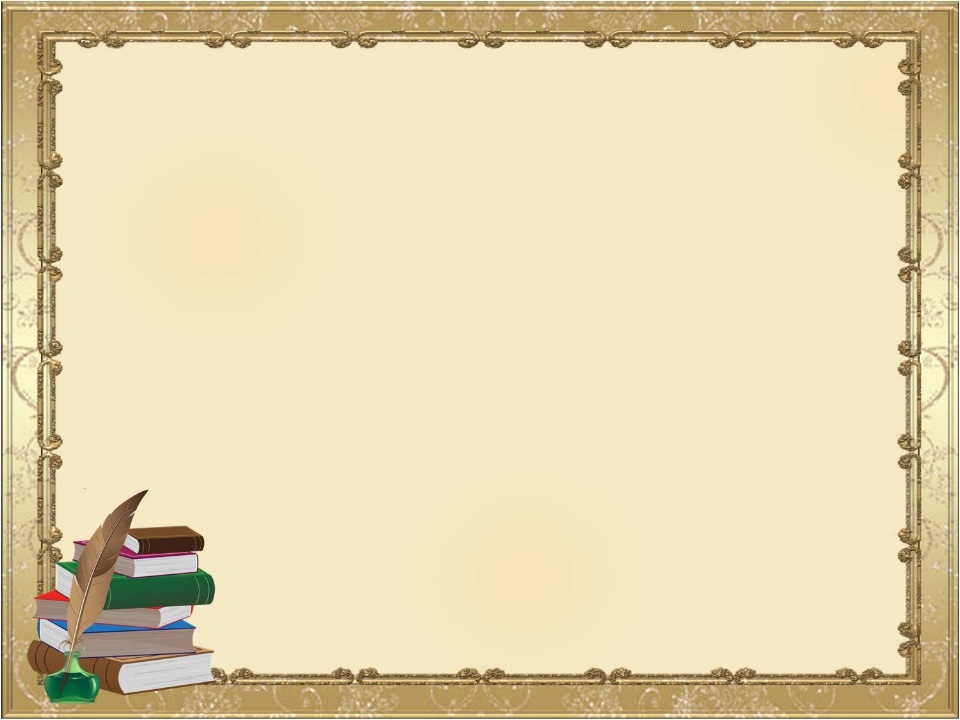 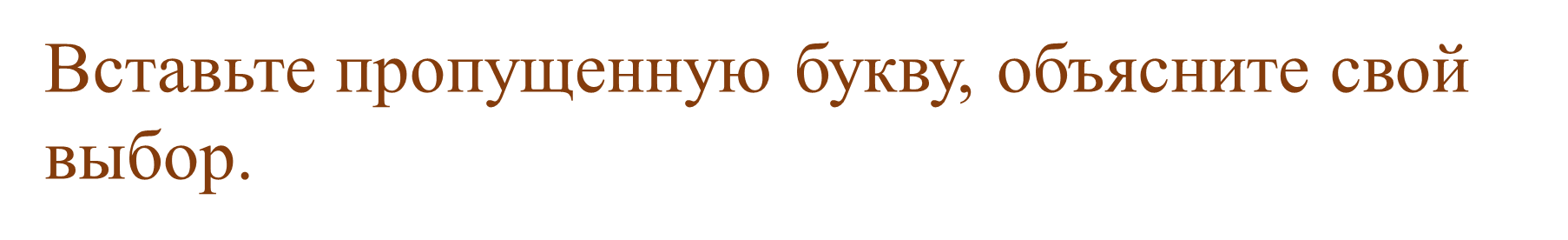 с..ёмка
ин..екция
в..юга
раз..яснить
сем..я
под..ём
варен..е
бул..он
раз..езд
вороб..и
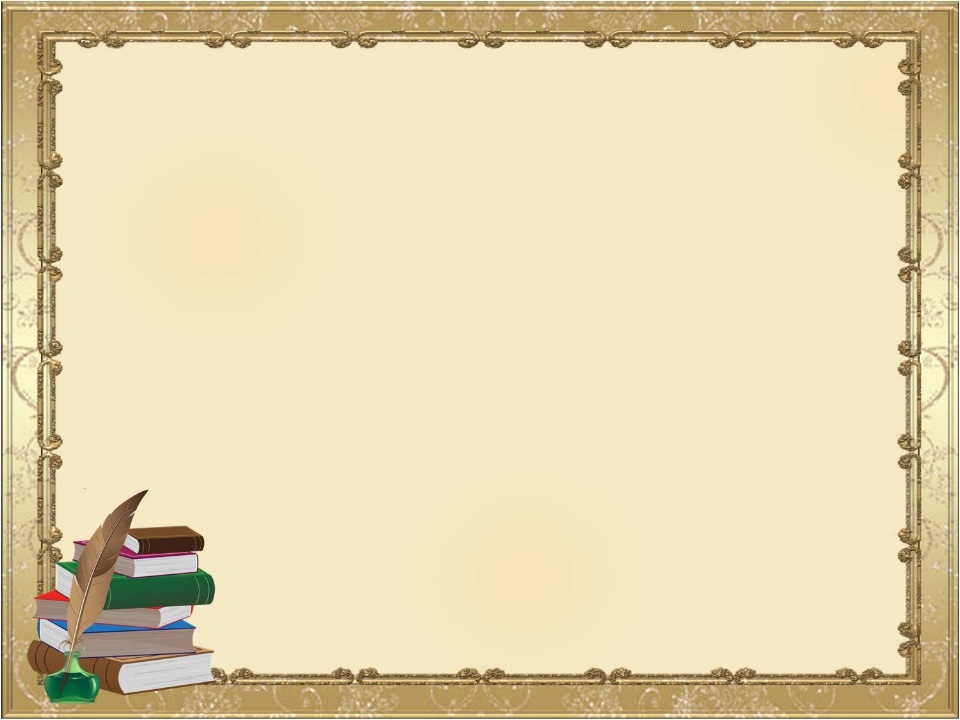 Сделайте буквенную слов:
[барꞌйꞌэр]
[сйꞌидобныйꞌ]
[вйꞌуга]
[разалйꞌот]
[падйꞌом]
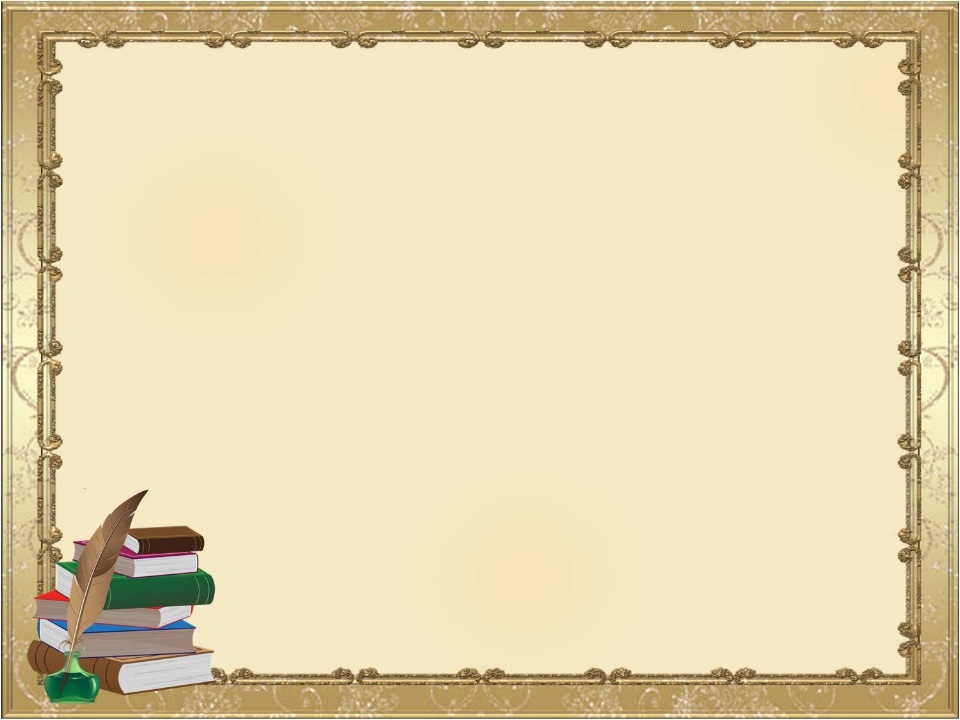 Составь предложения из слов каждой строчки, запиши и подчеркни грамматическую основу.
вниз, об…едки, шишки, и, бросал, грыз, на, зверёк, ветке

свет, весь, об…ехали, мы

яркое, ледок, с…ело, тонкий, солнце
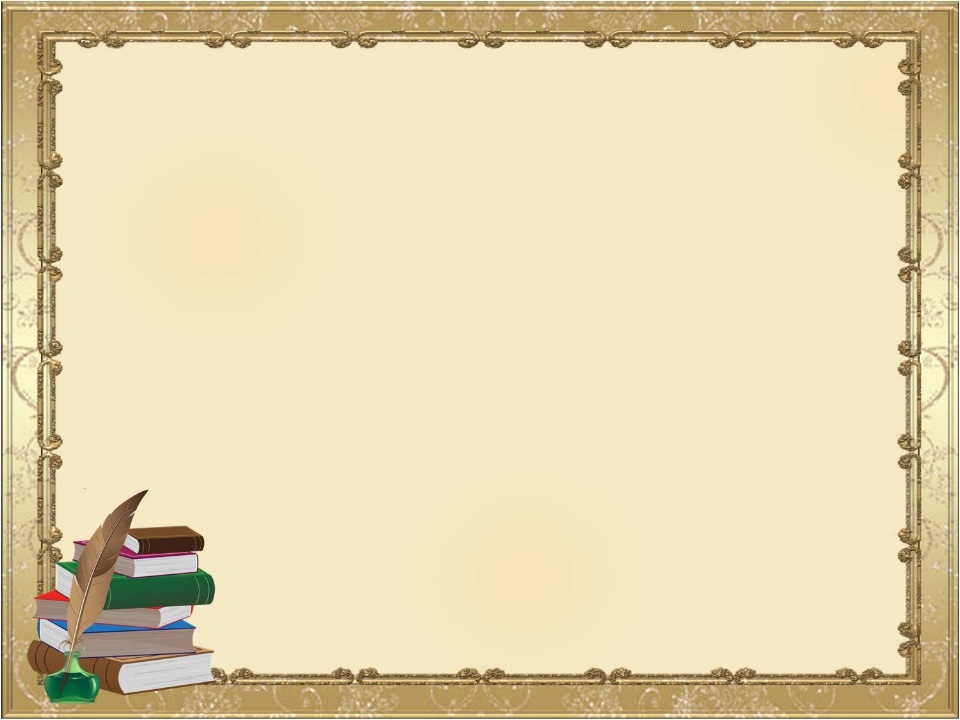 Запиши одним словом, используя слова с разделительными Ъ и Ь знаками.
Растолковать, сделать понятным - ………..,
Грибы, которые можно есть - ………..,
Недоеденные куски пищи - …………,
Мясной отвар - …………,
Вход в здание - …………..,
Впрыскивание лекарства, укол - …………..,
Неисправность, недостаток - …………..,
Восхождение на крутую гору - ……………..,
Снежная буря, метель - ……………..,
Служащий, разносящий почту - ……………..,
Сжался, скорчился - …………… .
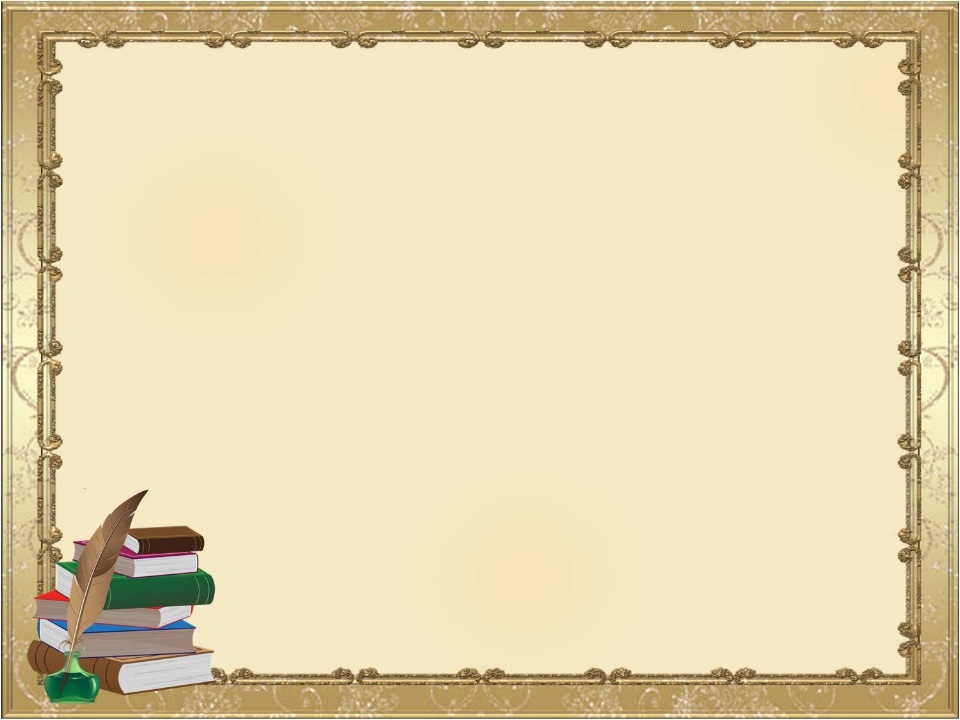 Тема: Разделительные ъ и ь
Мы узнаем: 
- Что общего у разделительных ъ и ь?
- Чем они отличаются?
Мы научимся: 
- Различать разделительные ъ и ь при написании слов с ними.
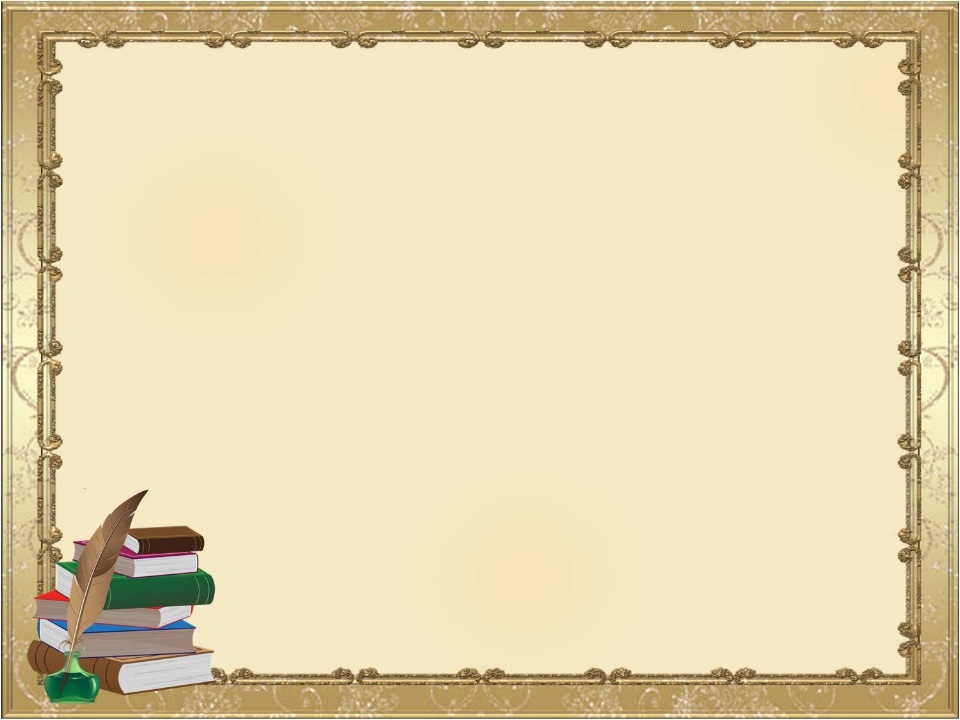 Домашнее задание:
 
Выпишите из произведений художественной литературы 3 примера (в предложениях) на каждое правило правописания ъ и ъ
.